Metode numerik
Pertemuan 4
Selasa, 18 Februari 2020
Penyelesaian Persamaan Non Linear
pendahuluan
Penyelesaian persamaan non-linear adalah menghitung akar suatu persamaan non-linear dengan satu variabel x, f(x), atau secara umum dituliskan : f(x) = 0
solusi dari persamaan non-linear
Metode numerik yang dapat digunakan untuk memperoleh solusi dari persamaan non-linear antara lain: 
1. Metode Biseksi (Bisection) 
2. Metode Regula Falsi (False Position) 
3. Metode Newton-Raphson 
4. Metode Secant 
5. Metode Iterasi Tetap (Fixed Point Iteration)
Metode BIseksi
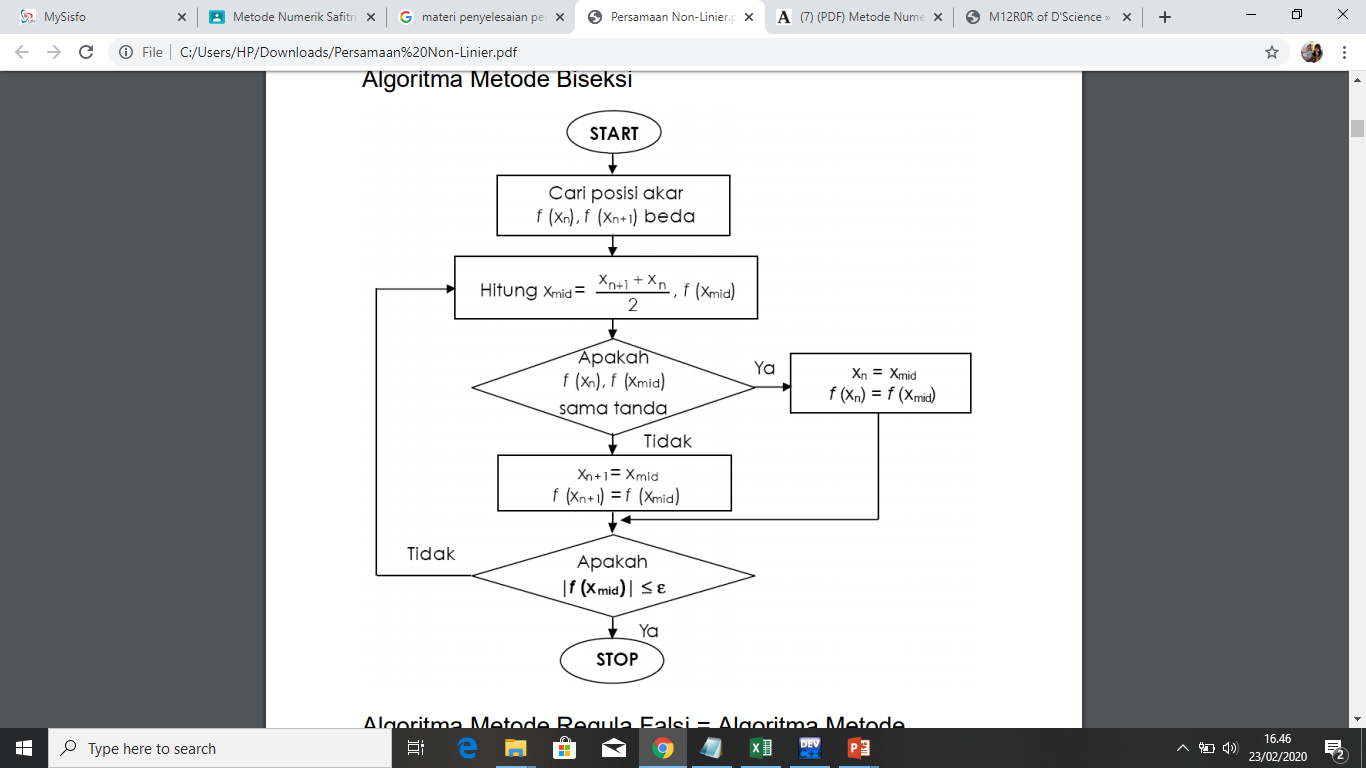 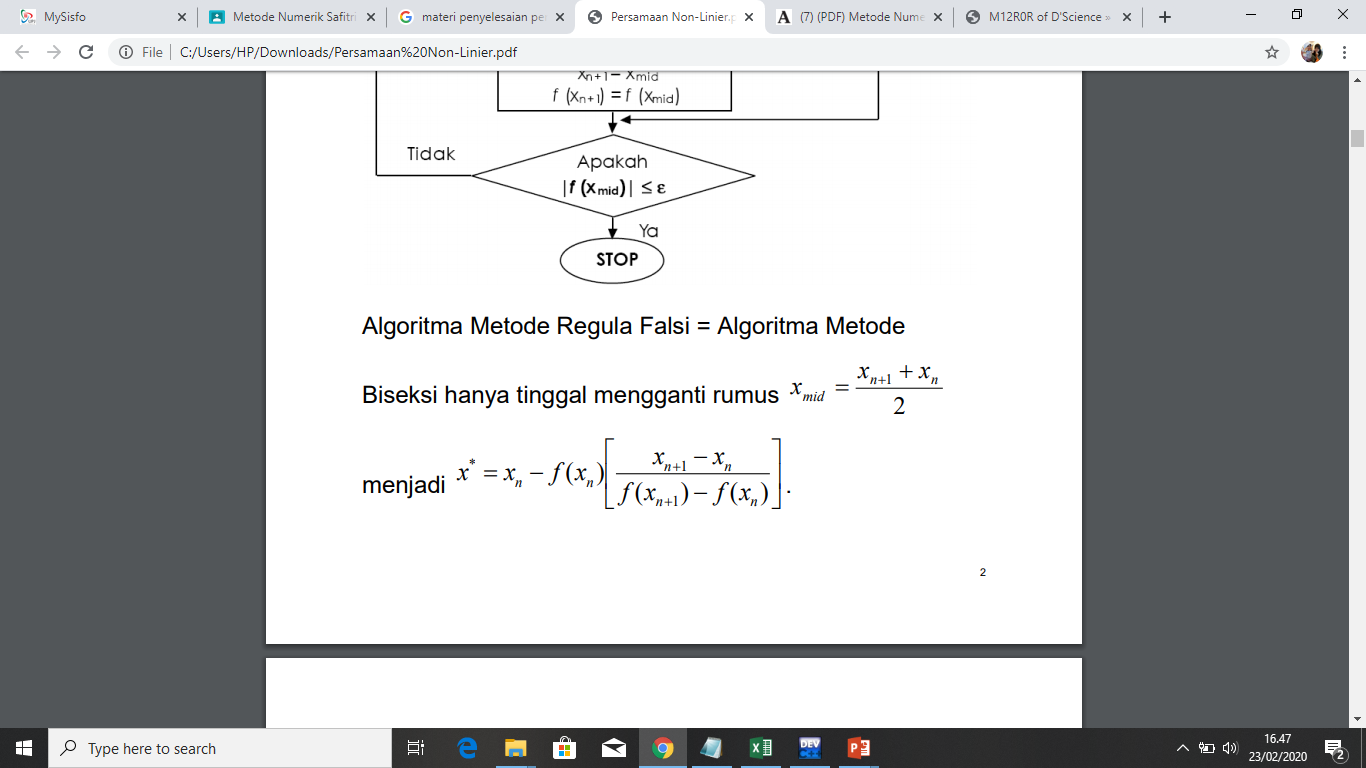 Latihan : metode biseksi
Tentukan solusi dari persamaan non linear : x3 – 7x + 1 dengan error : 0,005
Jika diasumsikan solusi xn = 2.5 dan xn+1 = 2.6, tentukan nilai x
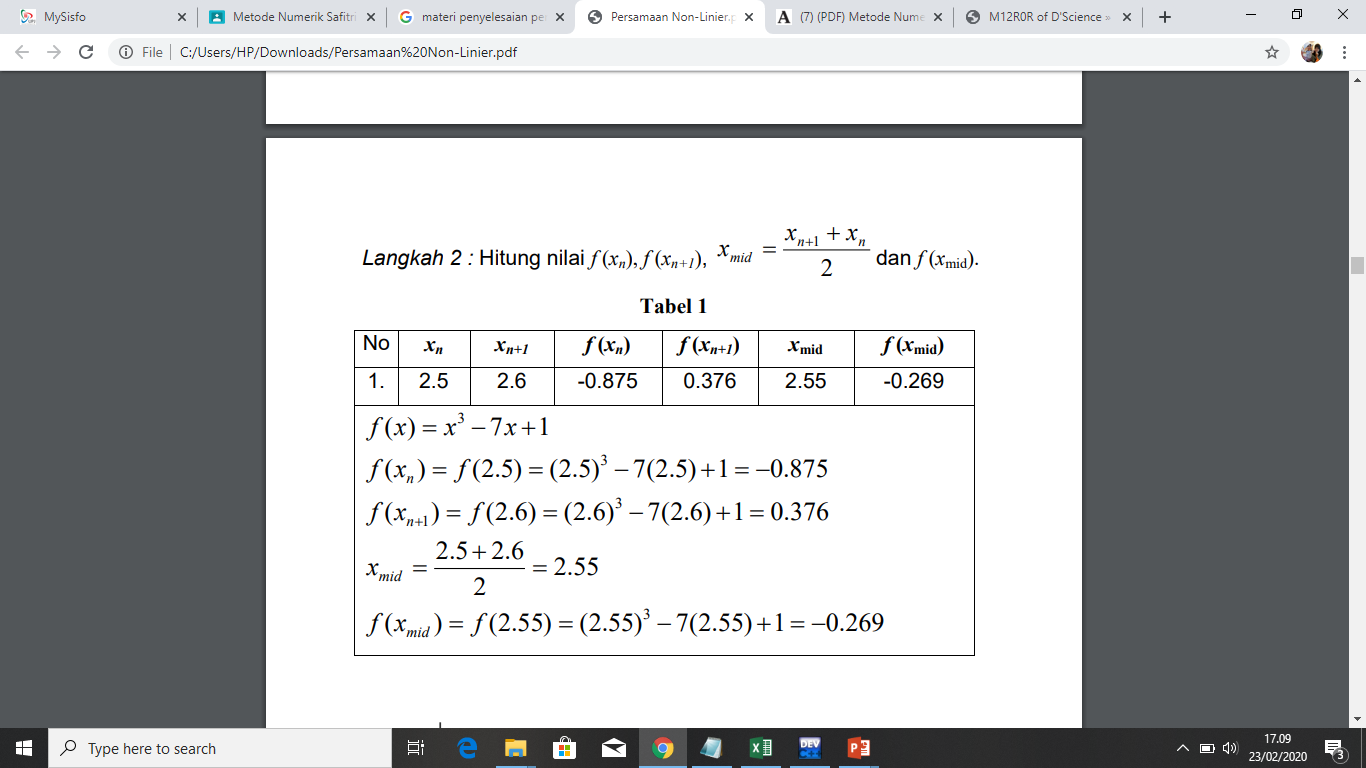 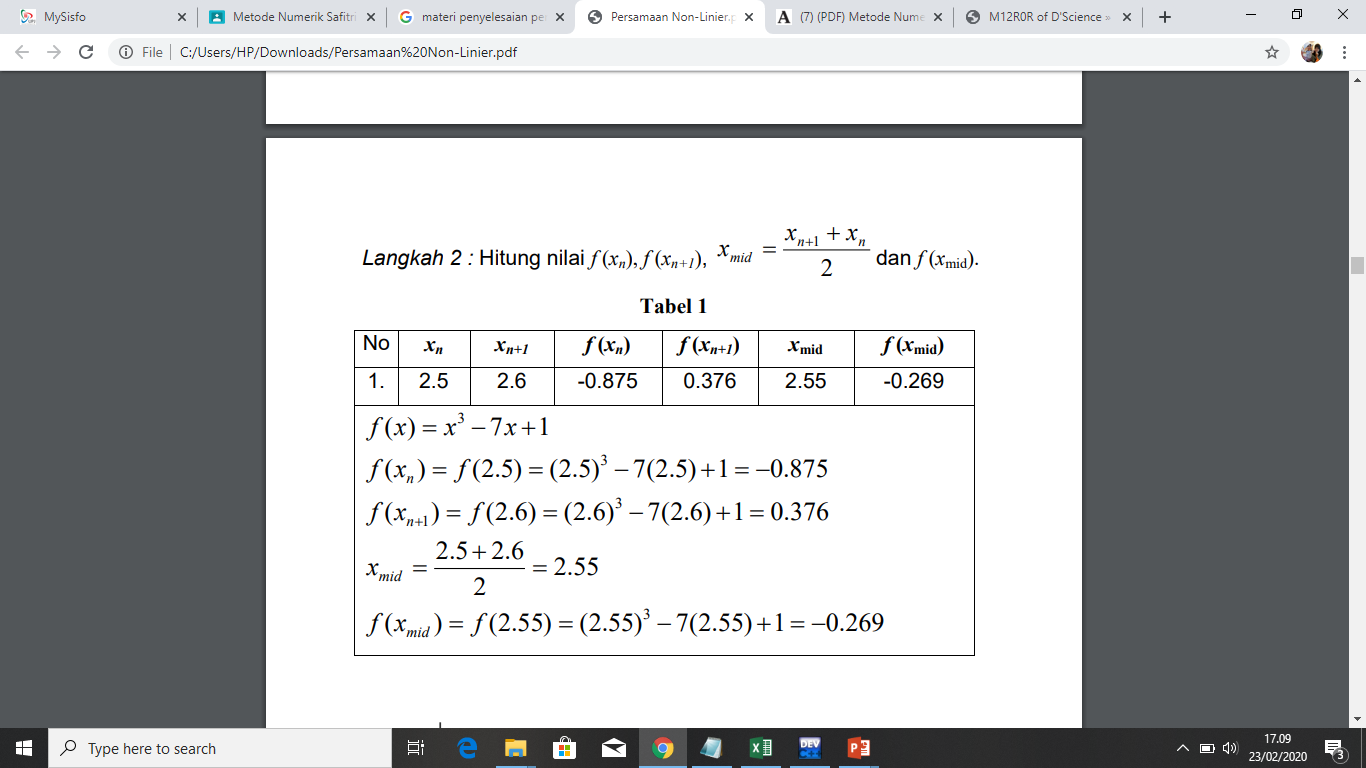 Lanjutan …
Cek apakah f(xn) memiliki kesamaan tanda dengan f (xmid), jika sama, maka untuk iterasi berikutnya nilai xmid akan menggantikan xn , jika berbeda maka akan menggantikan xn+1
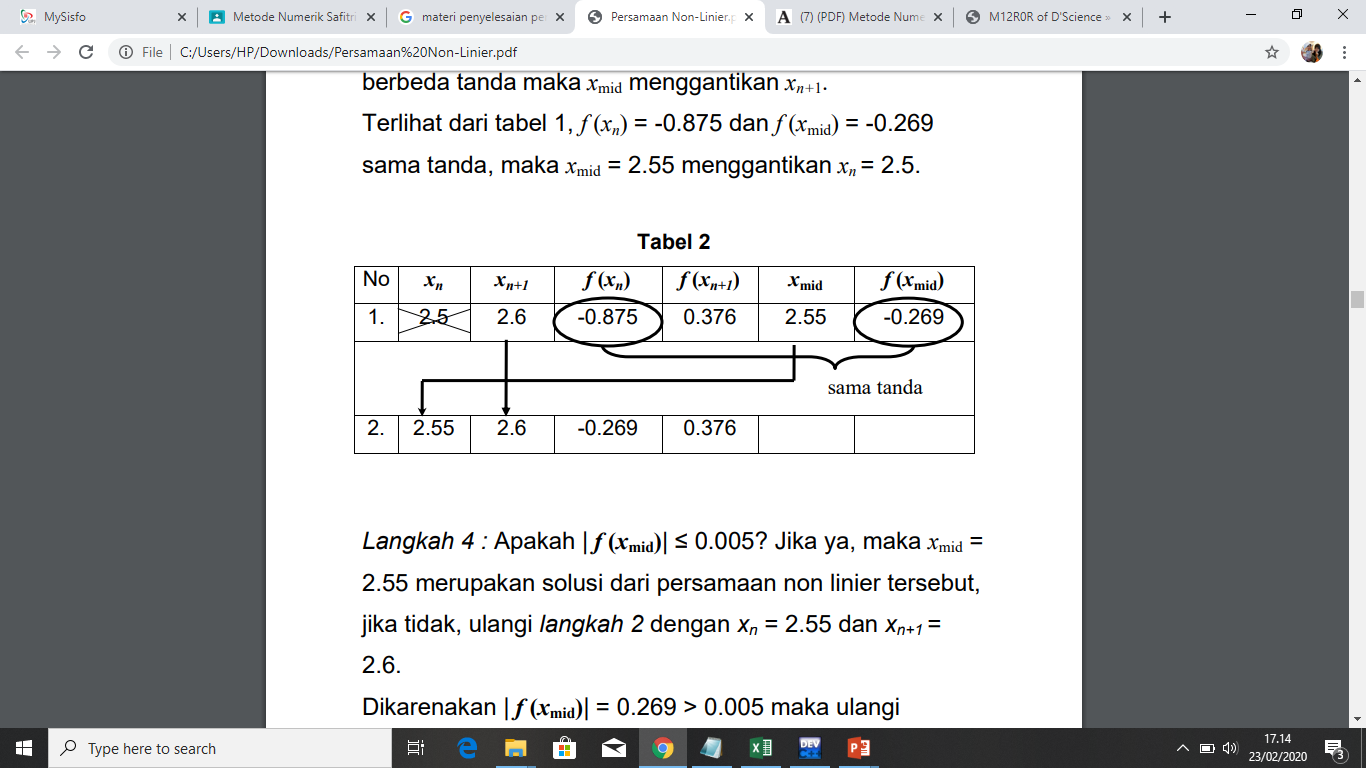 Lanjutan …
Cek apakah | f (xmid)| ≤ 0,005, jika ya, maka 2,55 merupakan nilai x, jika tidak maka ulangi langkah 2, dengan xn = 2.55 dan xn+1 = 2.6
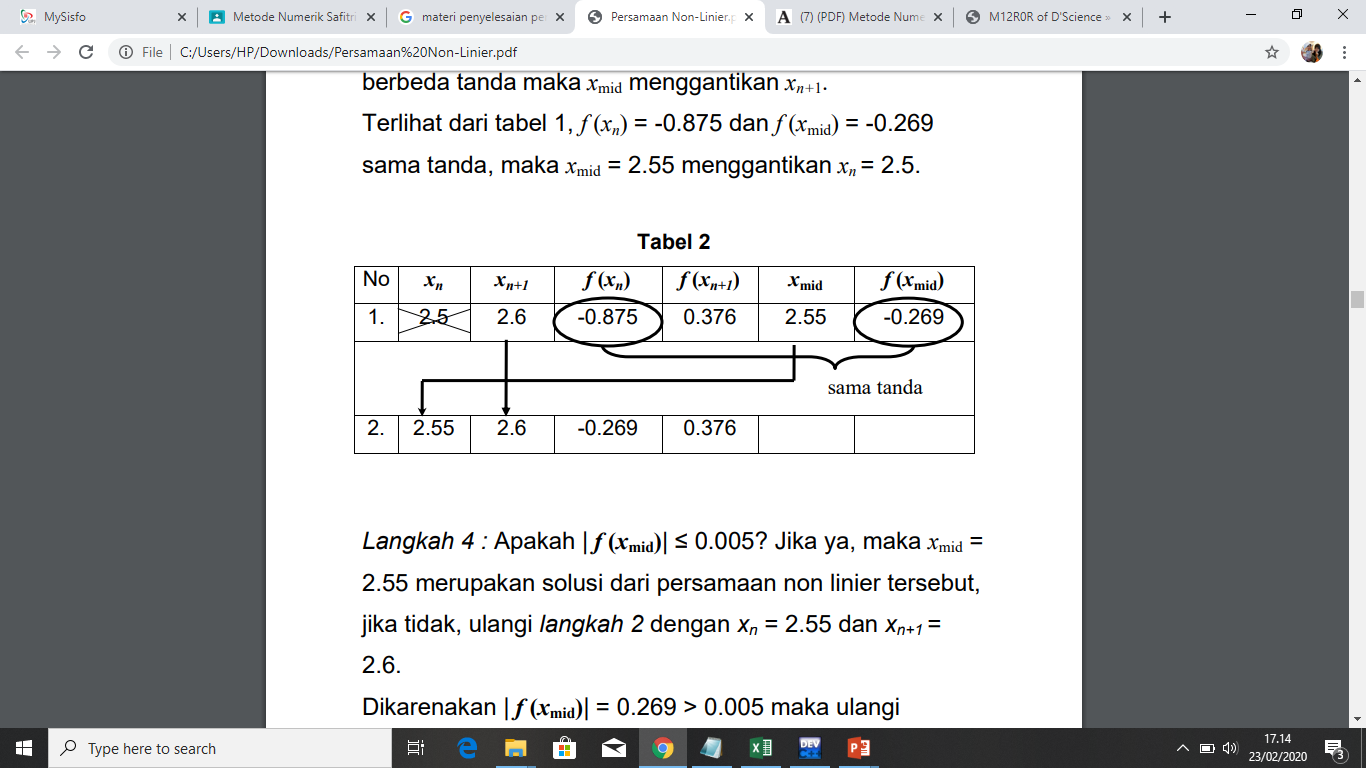 |0,269| > 0,005
Maka ulangi langkah 2
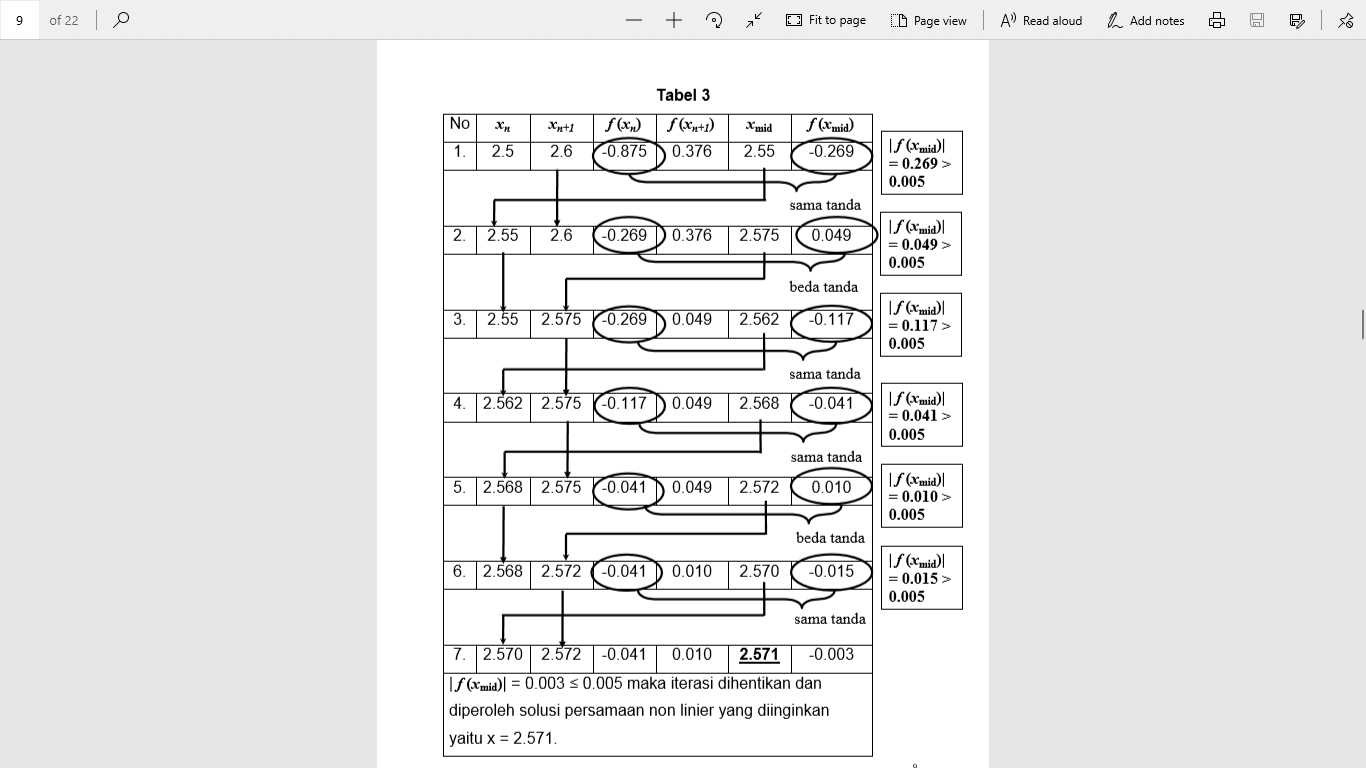 |0,003| < 0,005
Maka 2,571 adalah solusi persamaan atau nilai x
Metode regula Falsi
Hitung nilai f(xn) dan f(xn+1 )
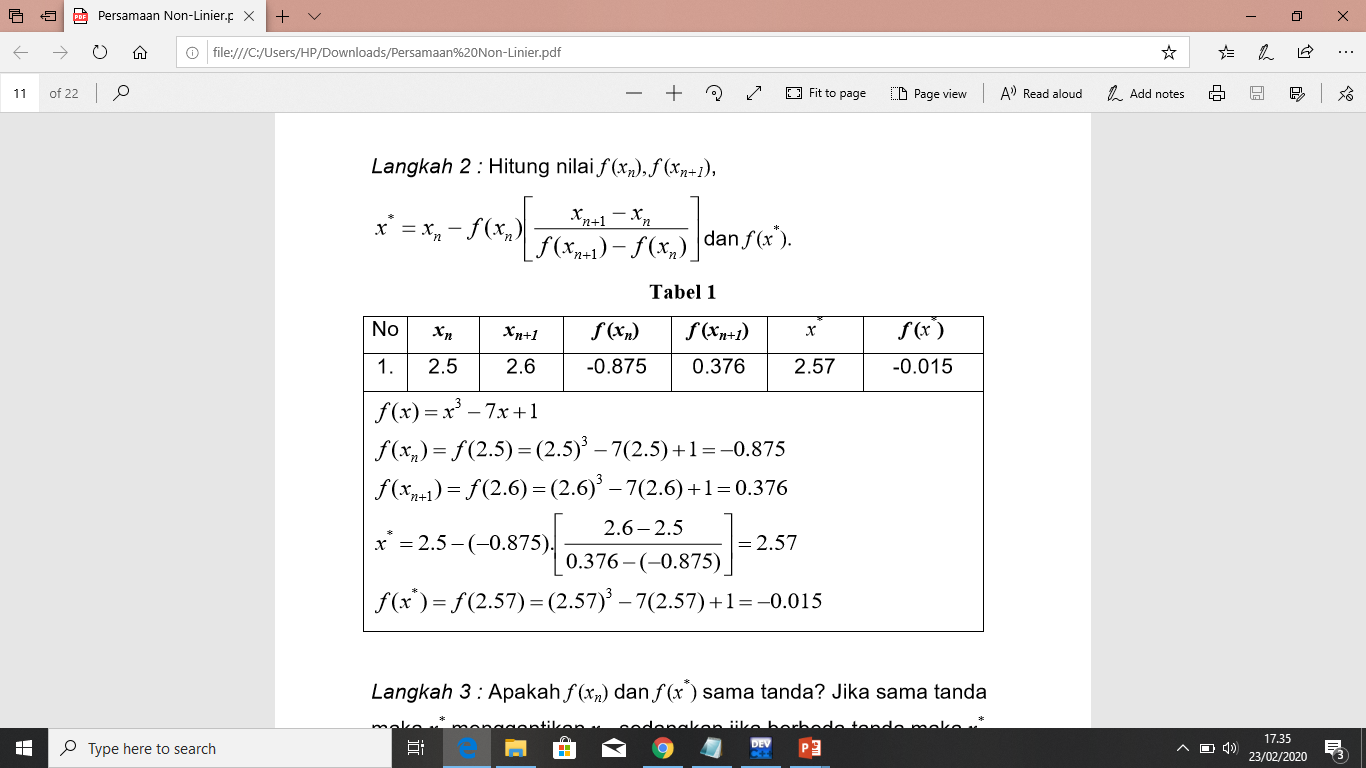 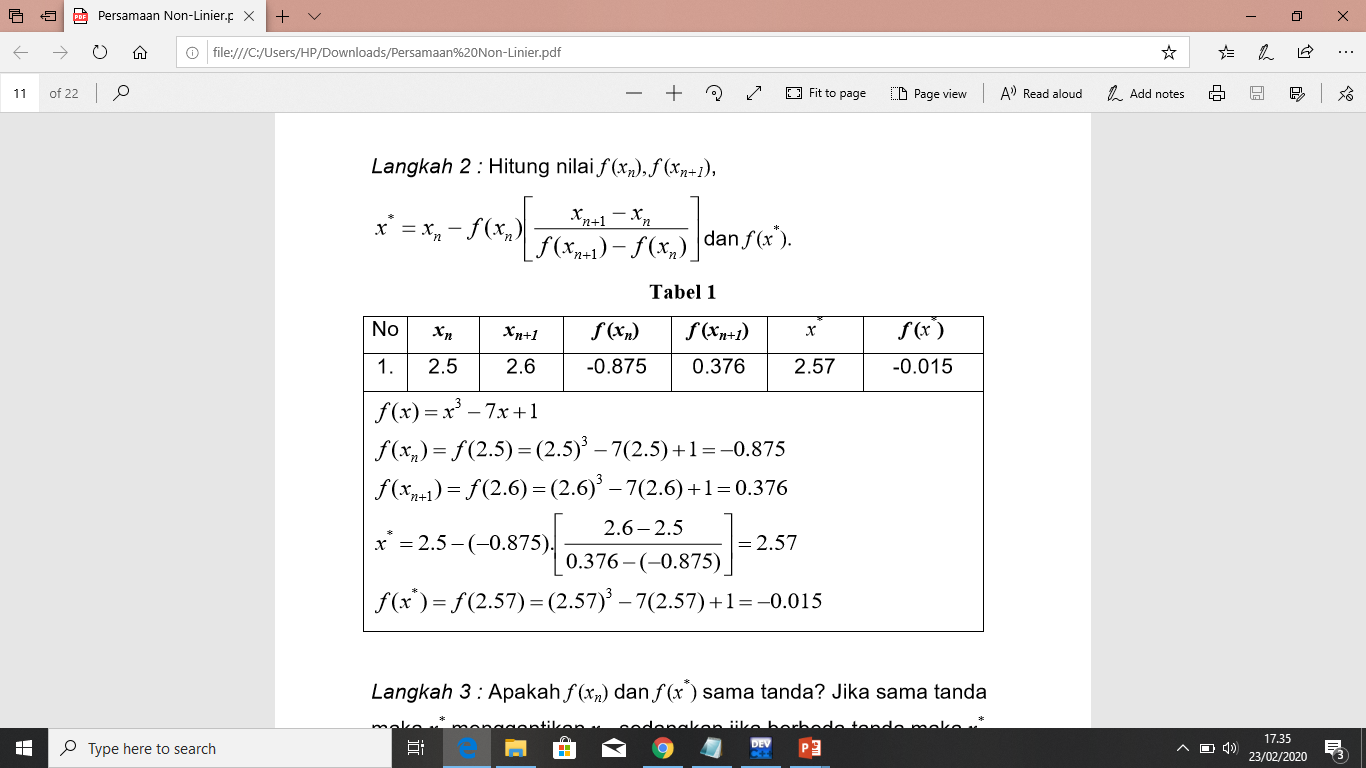 Lanjutan …
Cek apakah f(xn) memiliki kesamaan tanda dengan f (x*), jika sama, maka untuk iterasi berikutnya nilai x* akan menggantikan xn , jika berbeda maka akan menggantikan xn+1
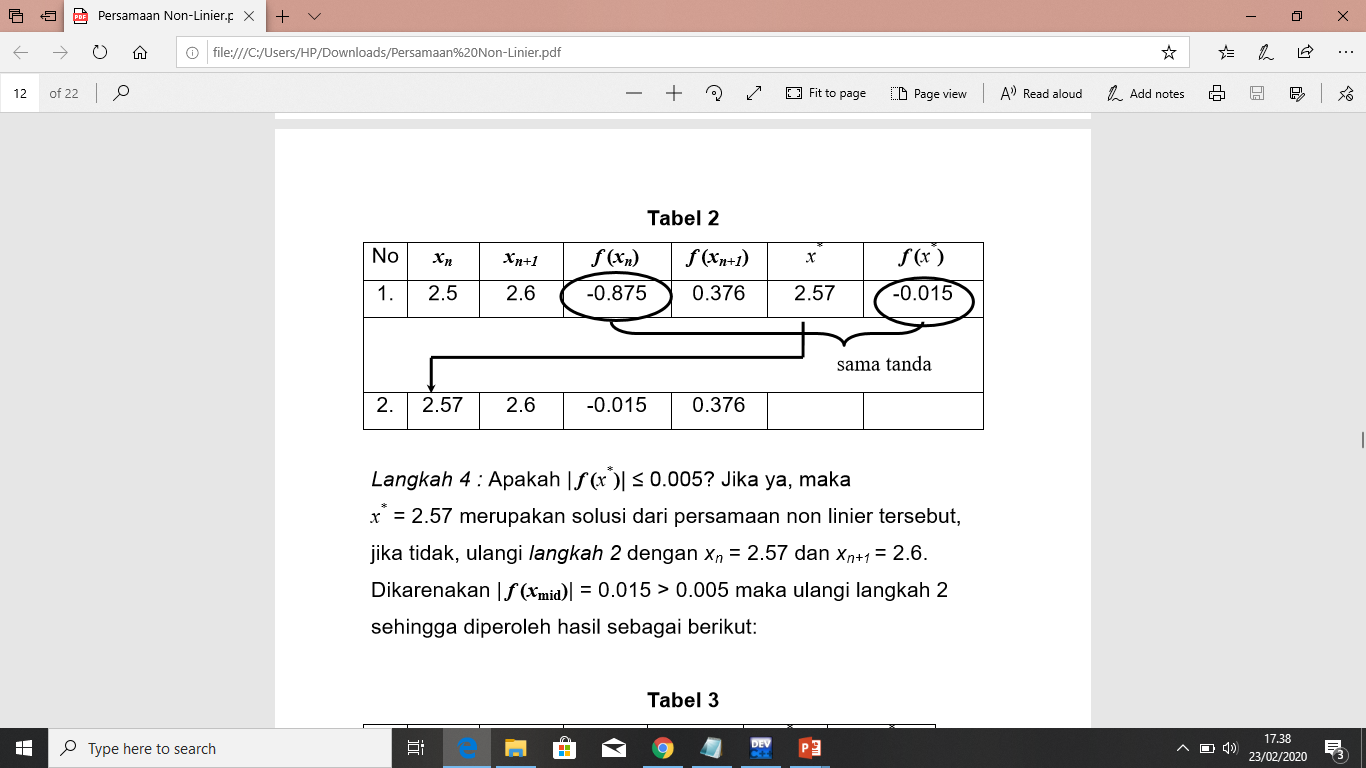 Lanjutan …
Cek apakah | f (xmid)| ≤ 0,005, jika ya, maka 2,57 merupakan nilai x, jika tidak maka ulangi langkah 2, dengan xn = 2.57 dan xn+1 = 2.6
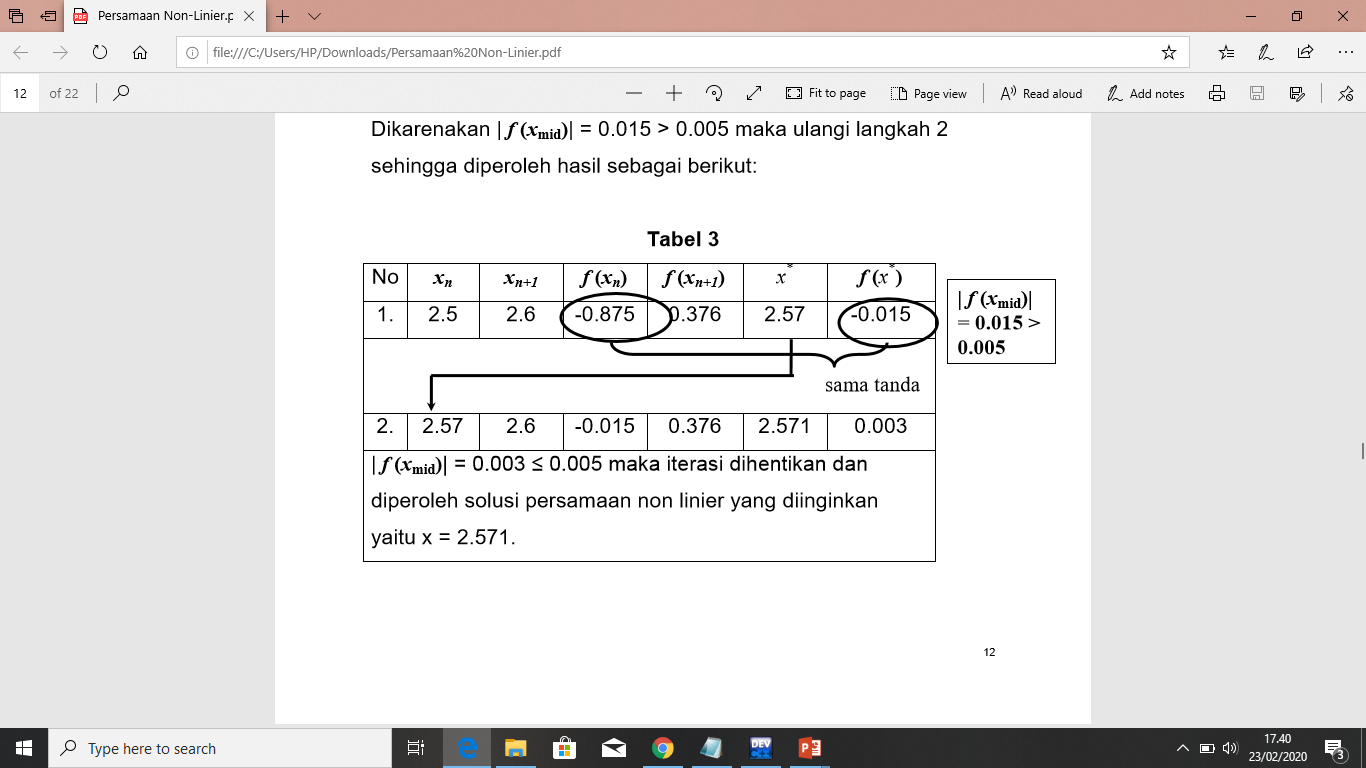